Graphing Logarithmic Functions
After this lesson…
I can graph exponential functions.
I can graph logarthmic functions.
I can find inverses of exponential and logarithmic functions.
6-05 Graph Exponential and Logarithmic Functions (6.4)
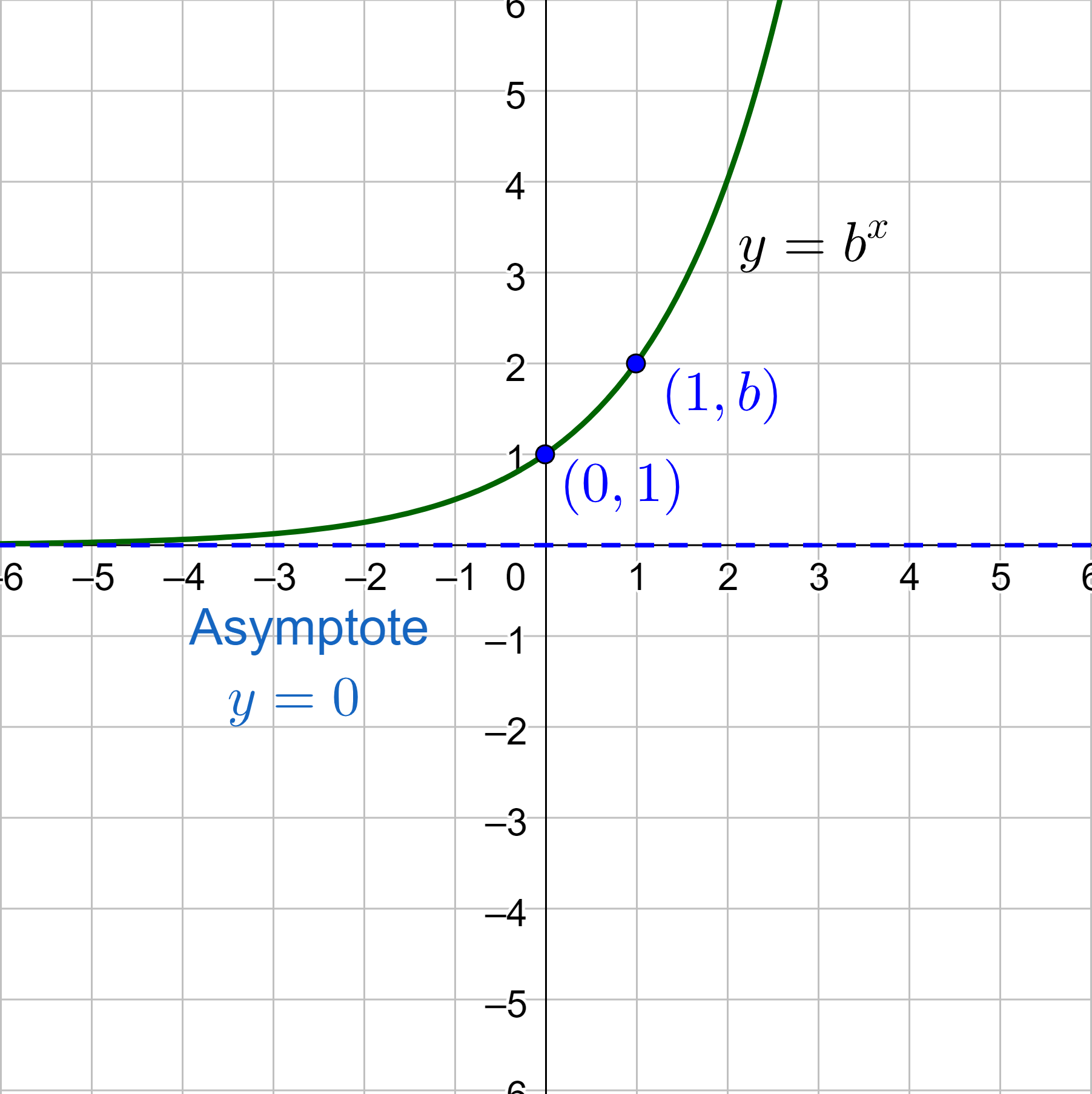 Exponential Function
y = bx
Base (b) is a positive number other than 1
In general

a is vertical stretch
If a is −, reflect over x-axis
c is horizontal shrink
Shrink by 
h is horizontal shift
k is vertical shift
Horizontal asymptote: y = k
6-05 Graph Exponential and Logarithmic Functions (6.4)
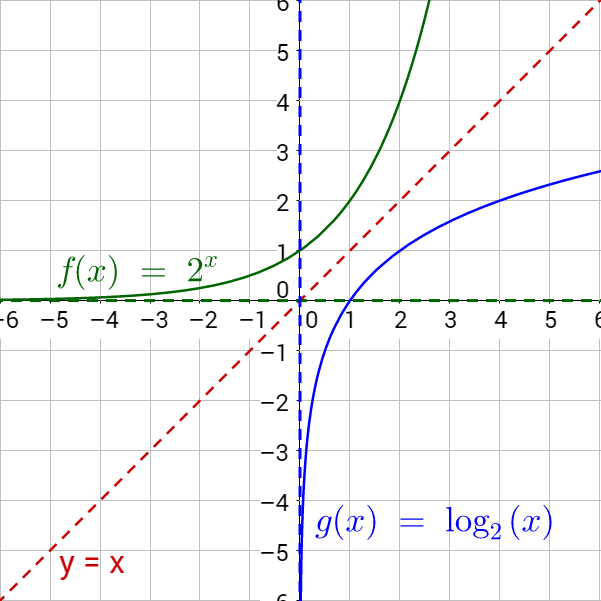 Logarithmic Function

Base (b) is a positive number other than 1

Logarithms and exponentials are inverses
x and y are switched
Graphically, reflected over y = x
Horizontal asymptote becomes vertical asymptote
Graphing Logarithmic Functions
In general

a is vertical stretch
If a is −, reflect over x-axis
c is horizontal shrink
Shrink by 
h is horizontal shift
k is vertical shift
Vertical asymptote: x = h
Graph Logarithmic Functions
Find and graph the vertical asymptote
Make a table of values
You may need to use the change-of-base formula
Plot points and draw the curve
Make sure the curve is near the asymptotes at the edge of the graph
[Speaker Notes: To put in calculator, you might need to use change-of-base formula]
Graphing Logarithmic Functions
(a) Describe the transformations. 
(b) Graph the function.
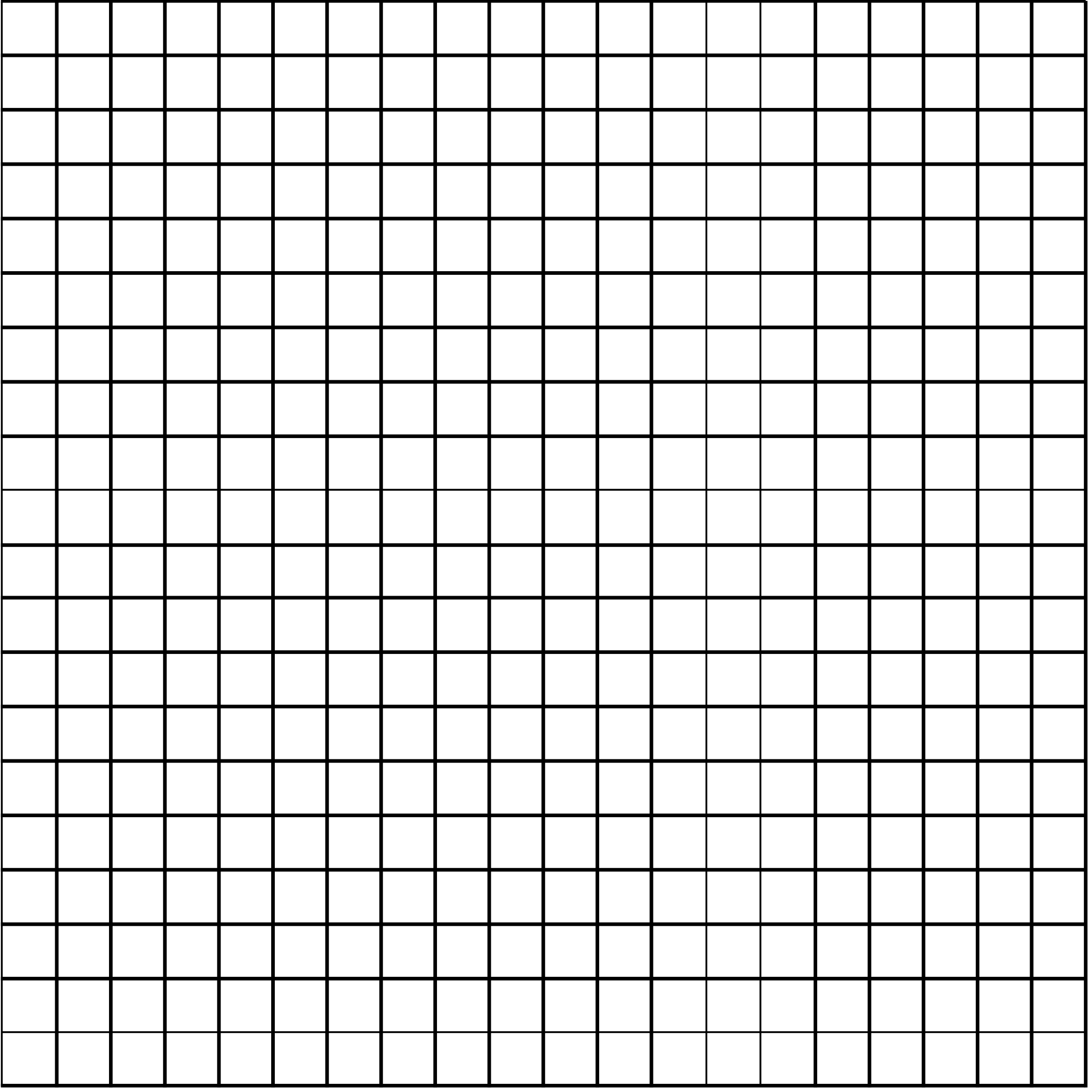 [Speaker Notes: Transformations: a = -1, h = 7, k = 0
Reflection in x-axis (−a) and shift 7 to right
Vertical asymptote: x = 7]
Graphing Logarithmic Functions
Describe the transformations. 
Graph the function.
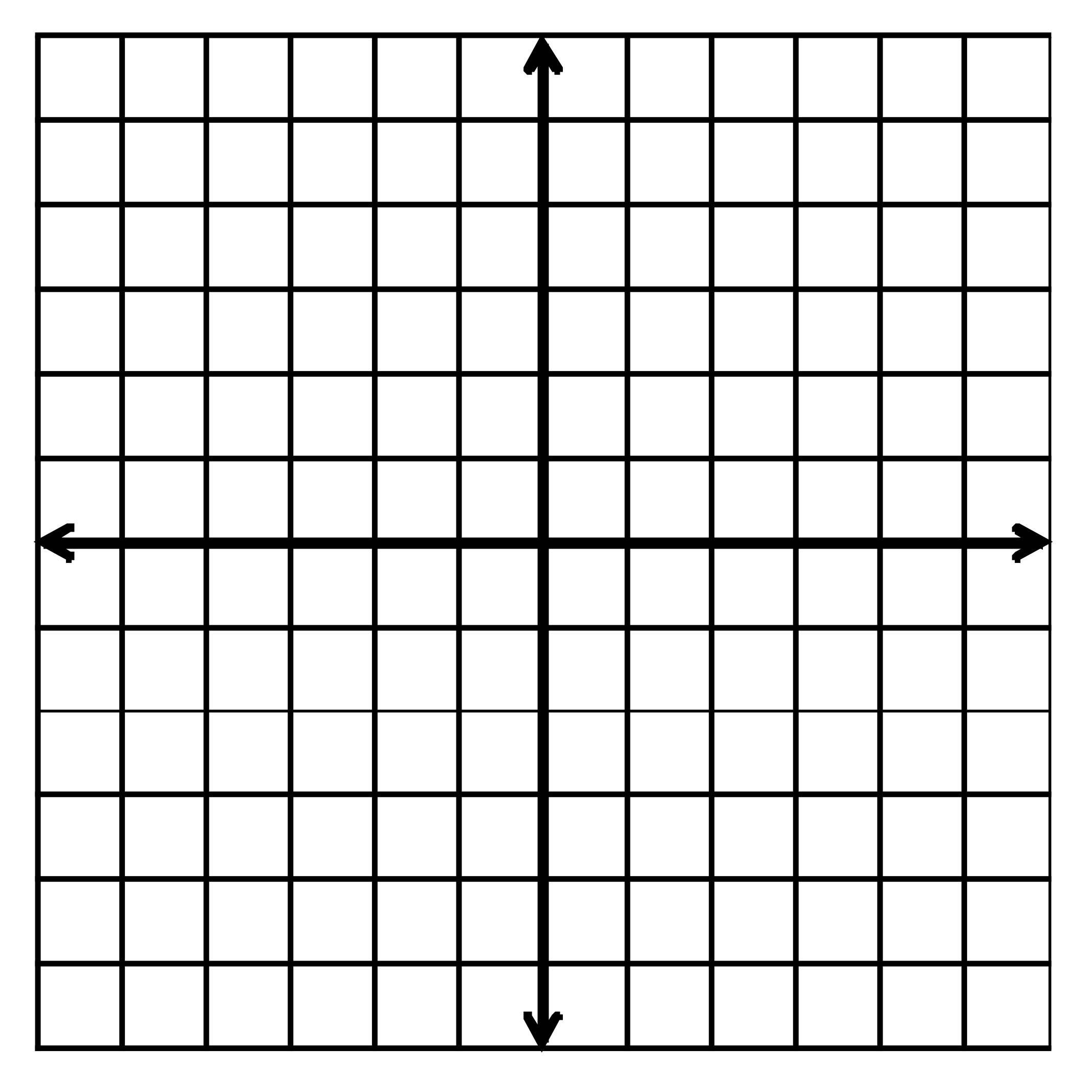 [Speaker Notes: Transformations: a = 3, h = 0, k = -5
Vertical stretch by factor of 3; vertical shift up 5
Vertical asymptote: x = 0]
Graphing Logarithmic Functions
Find the inverse
Isolate log or exponential part 
Switch x and y
Then rewrite as exponential or log
[Speaker Notes: Base = e, exponent = x, other = y – 1






Base = 5, exponent = y, other x – 9]
6-05 Graph Exponential and Logarithmic Functions (6.4)
Assignment: 15 total
Graph Exponential Functions: 320#15, 17, 21
Graph Logarithmic Functions: 313#57, 59; 320#25, 27
Find Inverses: 313#43, 45, 47, 51
Mixed Review: 322# 53, 55, 62, 65